ライフ＆キャリアアイコンの種類
・このすごろくは、2～3人で行いましょう。
・2人で行う場合はペアの人と、3人で行う場合は左隣の人とじゃんけんをし、勝ちなら3マス、あいこなら2マス、負けなら1マス進みます。
・「STOP」の表示があるマスには全員止まってください（㉙㉛㉜は、㉖の選択によっては止まらない人も出てきます）。選択肢があるマスは、自分が選んだ選択肢をワークシートにチェックしておいてください。
・各コマには、　　　　　　　　　　　のマーク（ライフ＆キャリアアイコン）がついていることがあります。各マークをどれだけ獲得したか、数を書き留めておいてください（マイナスもあります！注意してくださいね）。
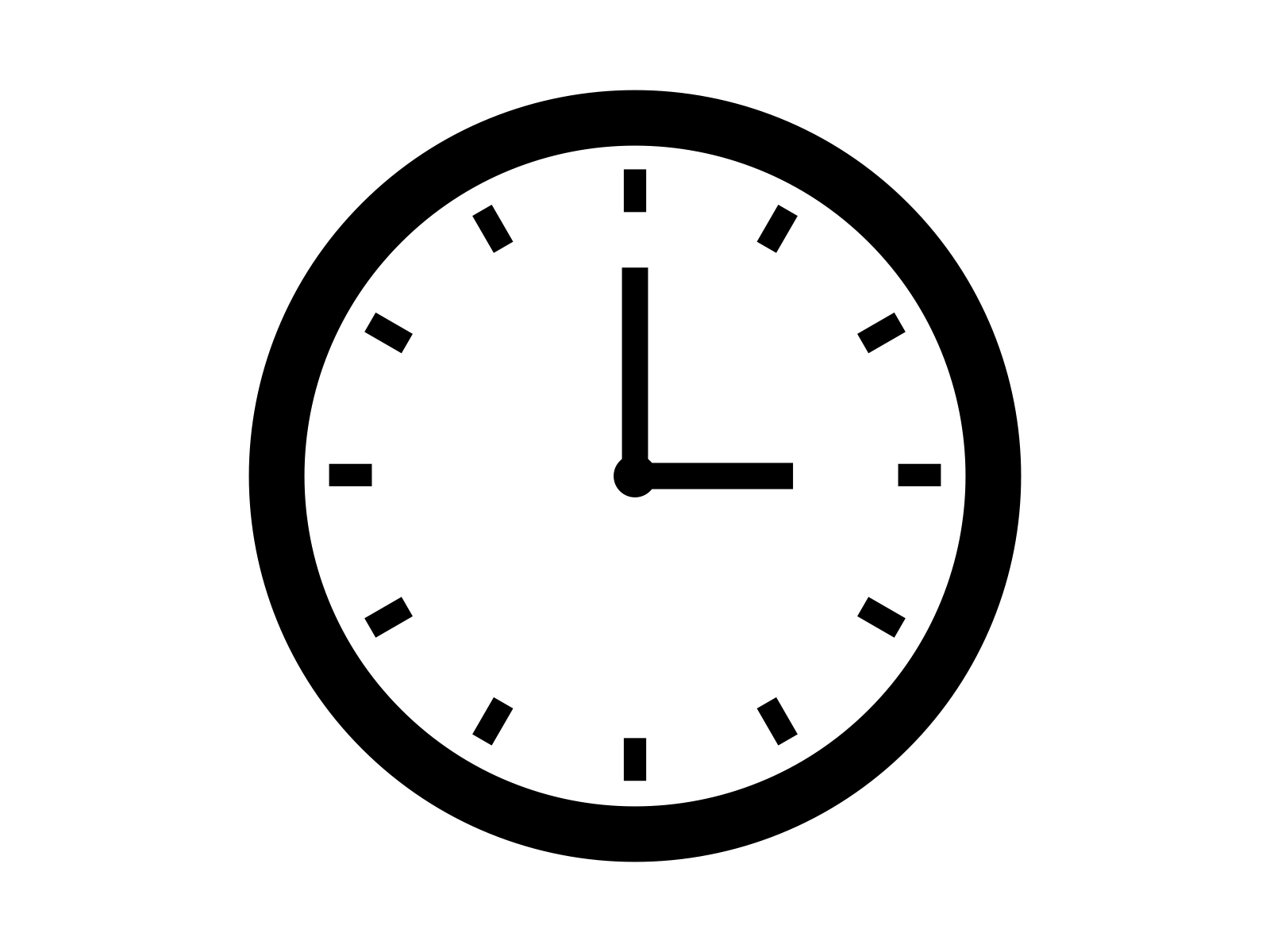 ライフ＆キャリアすごろく
人間関係・愛情
時間・余裕
￥
お金
スキル・地位
￥
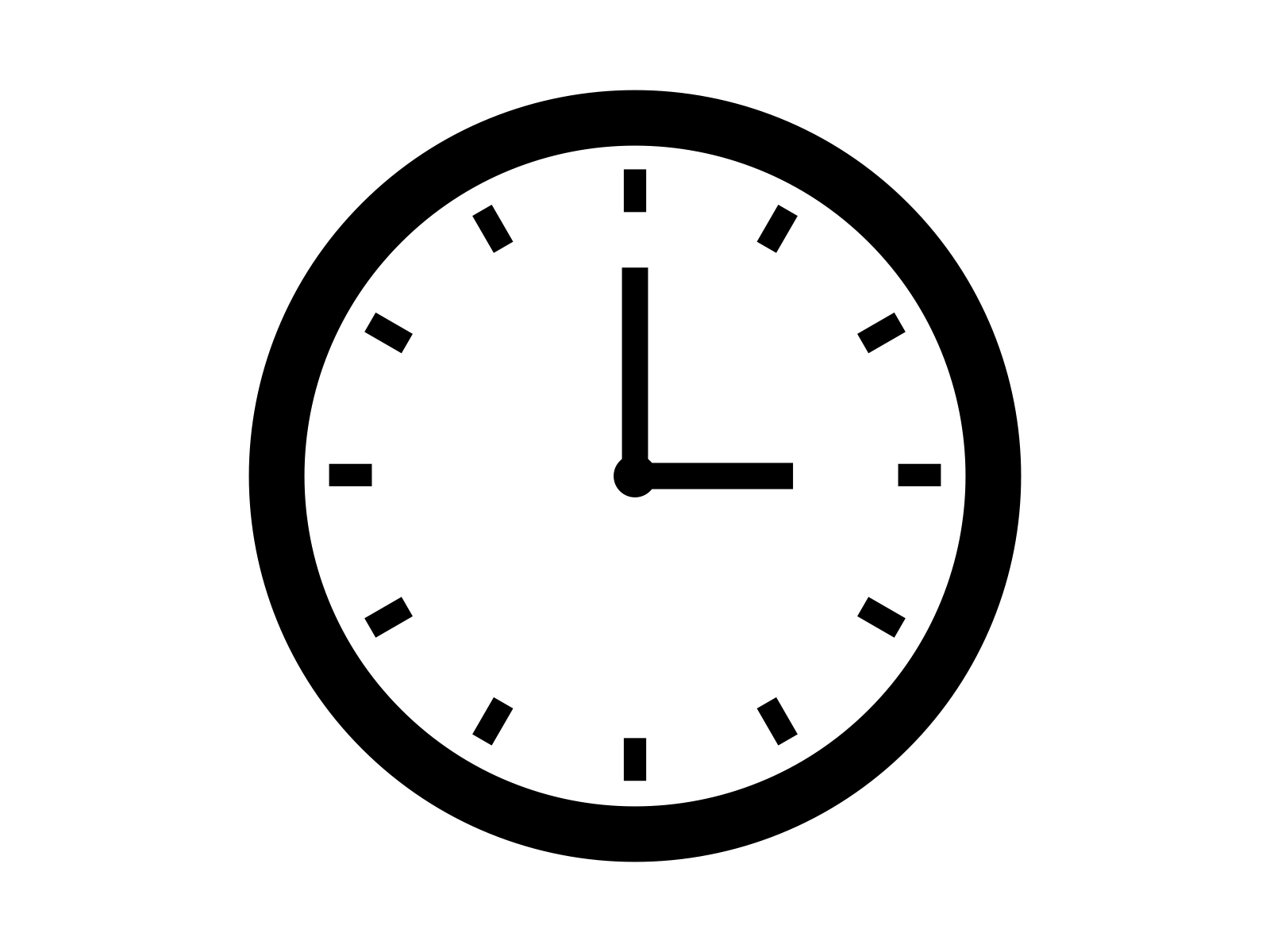 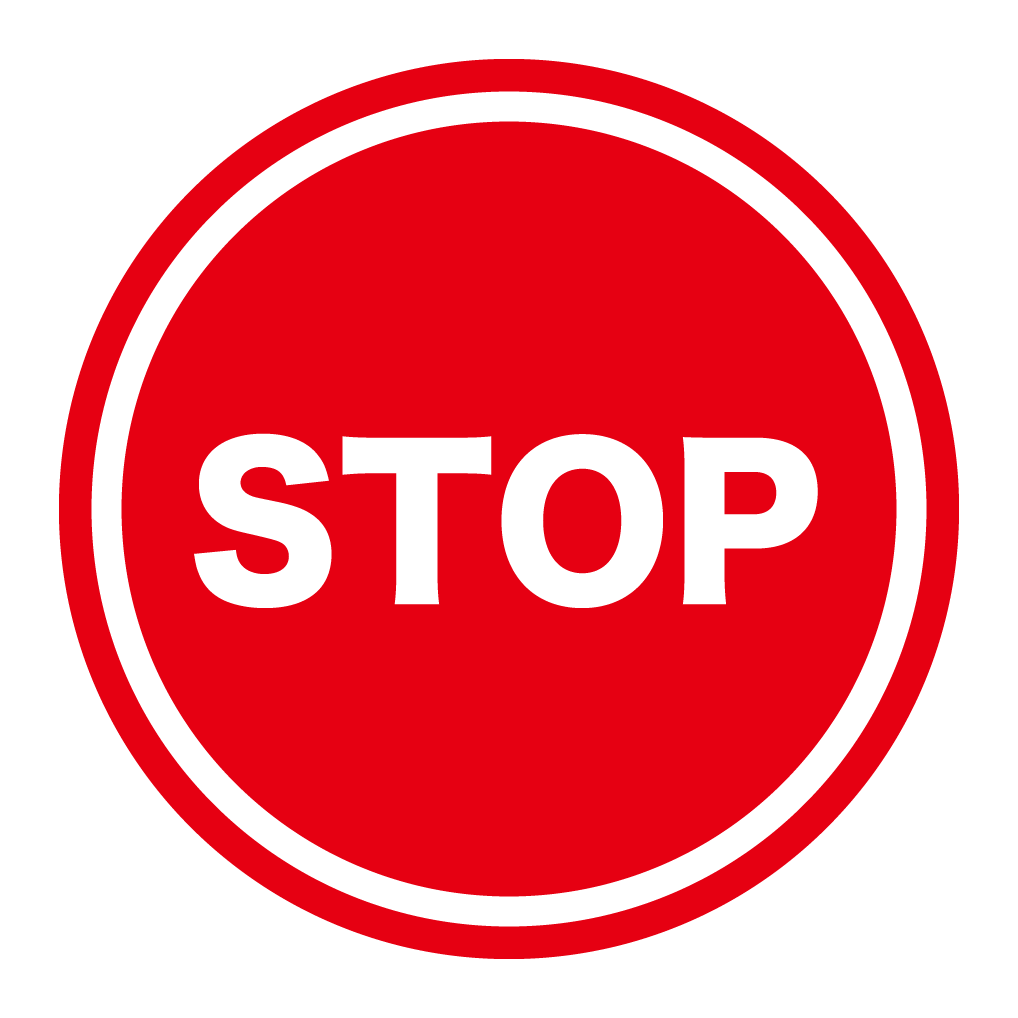 START
￥
＋1
＋1
＋1
＋1
＋1
＋1
＋1
＋1
＋1
＋1
￥
￥
￥
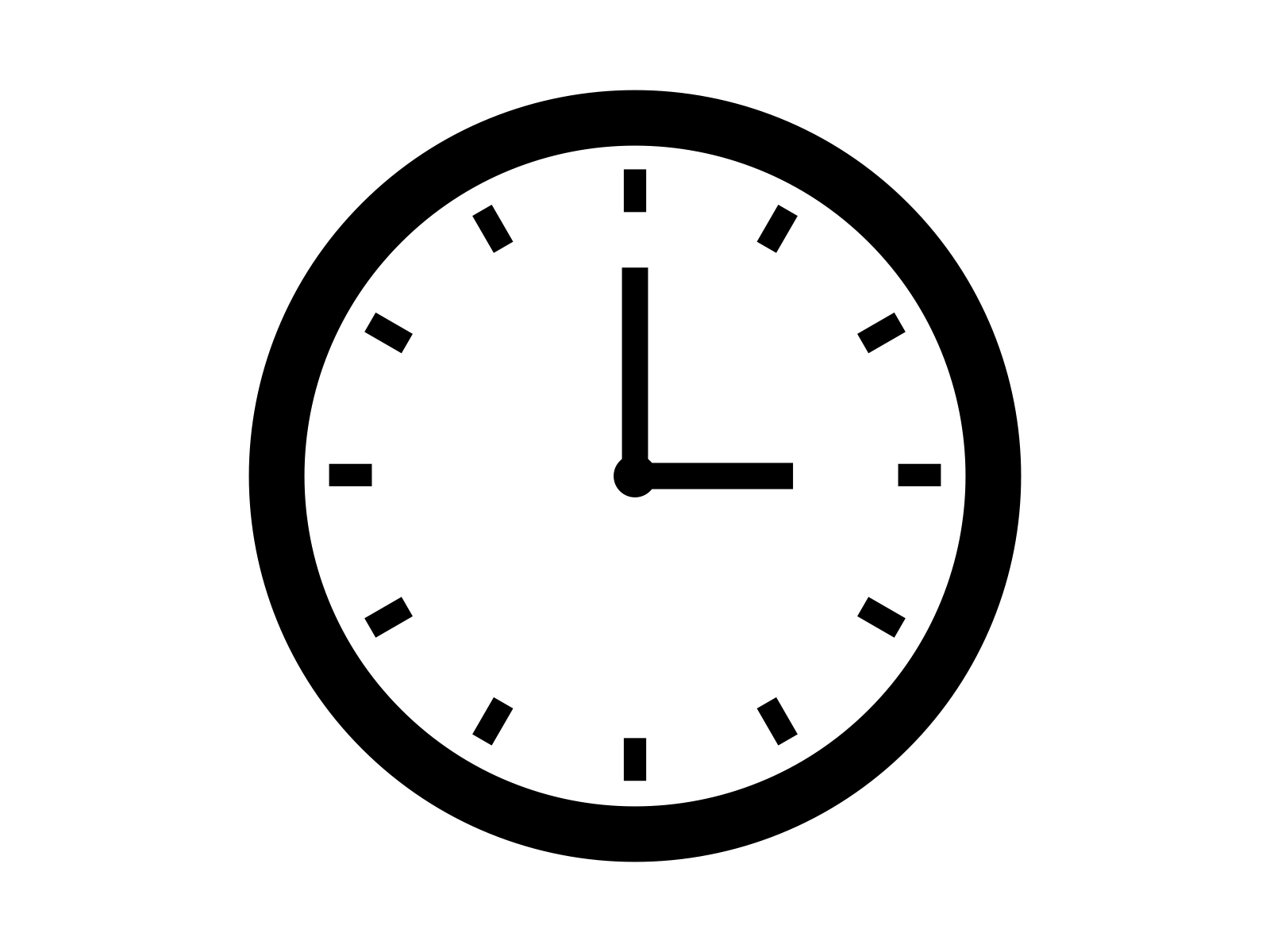 ＋1
＋1
－1
＋1
＋1
＋1
＋1
＋1
＋1
＋1
＋1
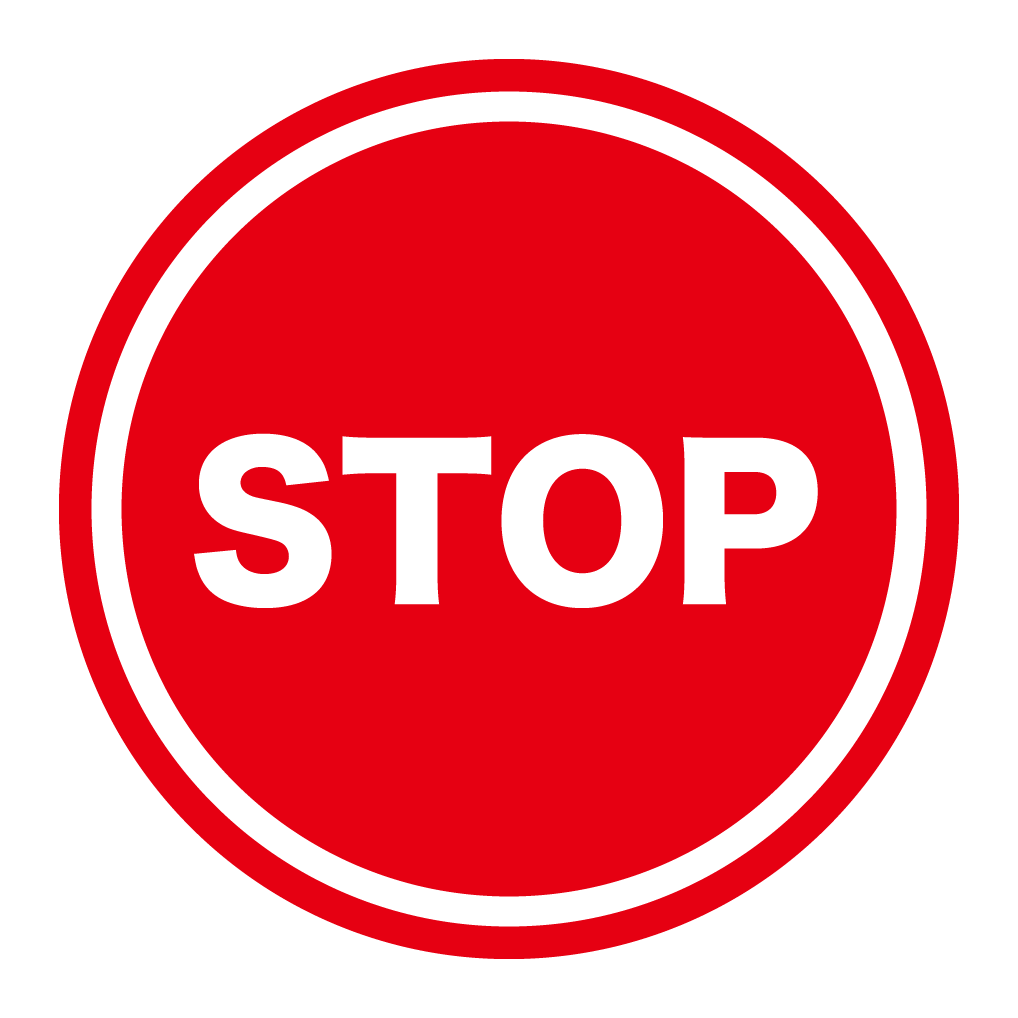 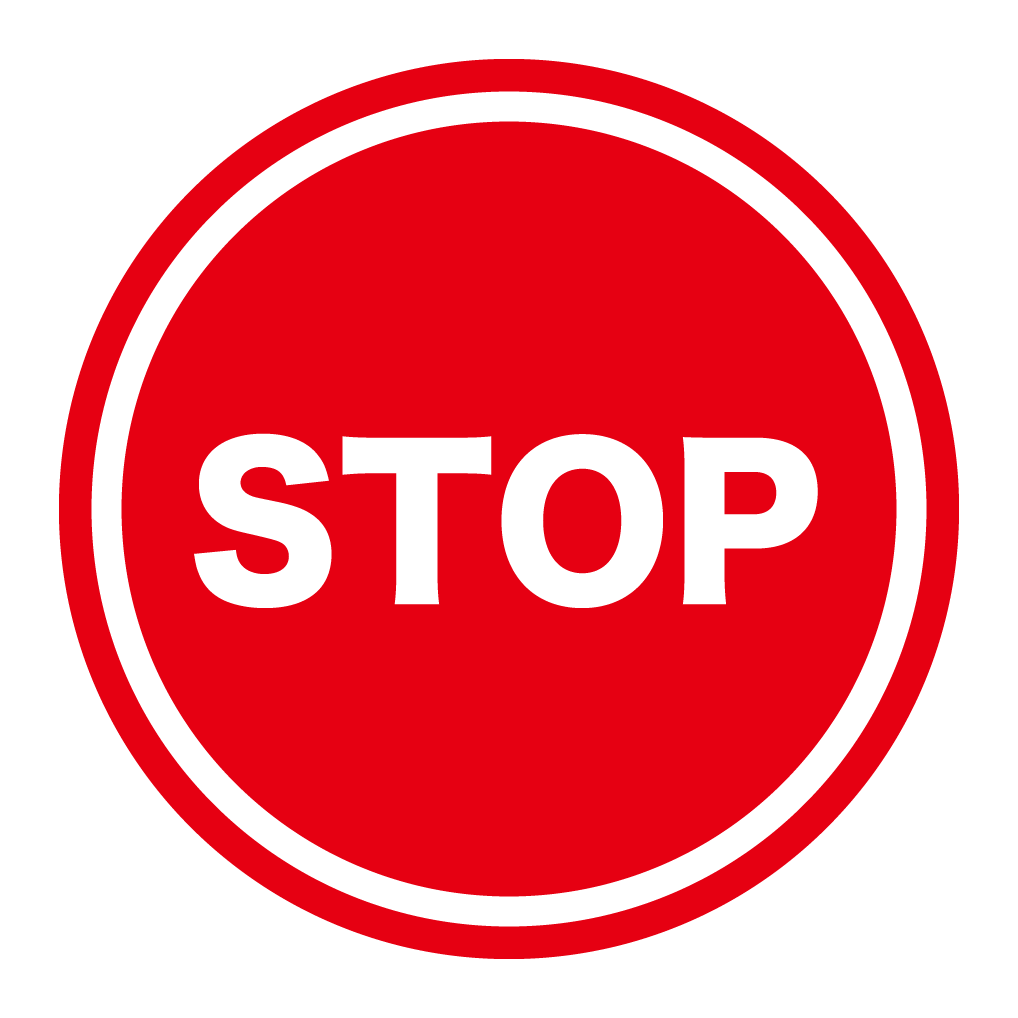 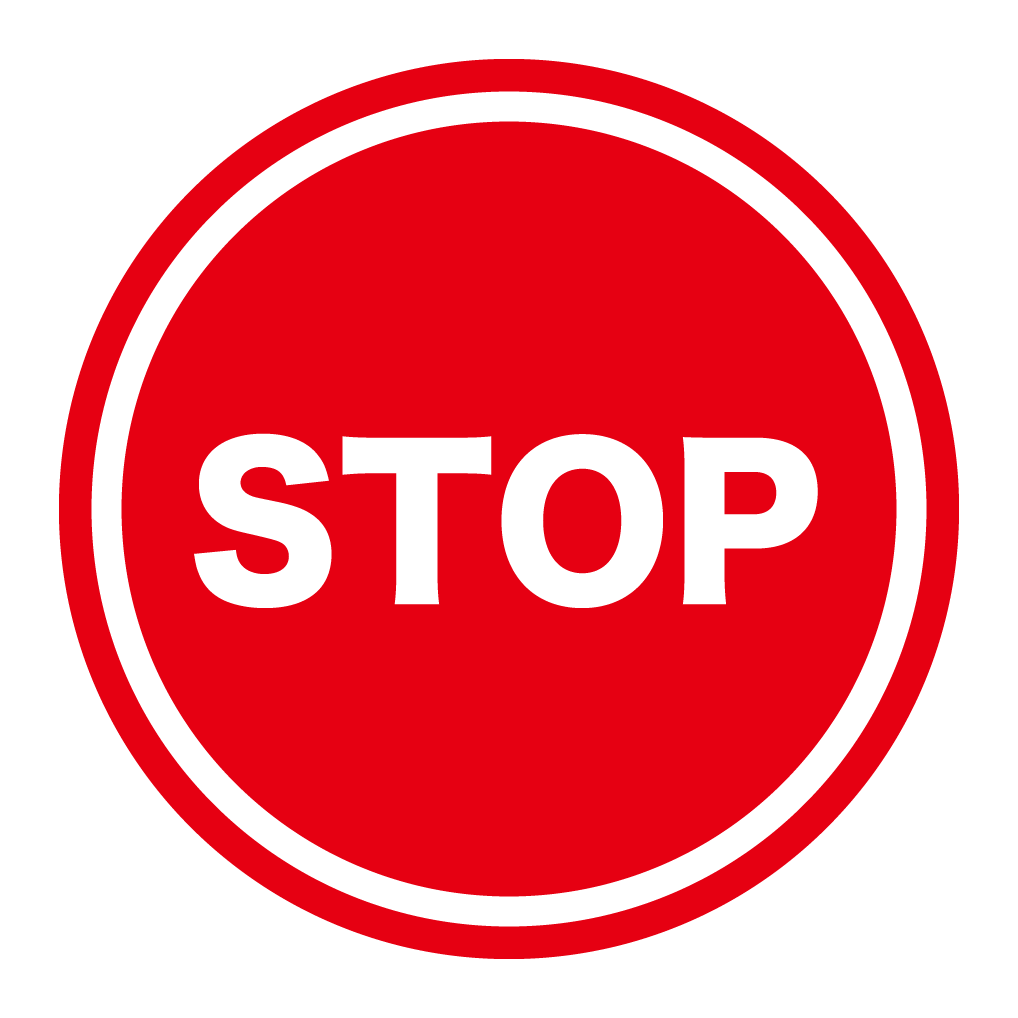 ＋1
￥
＋1
￥
￥
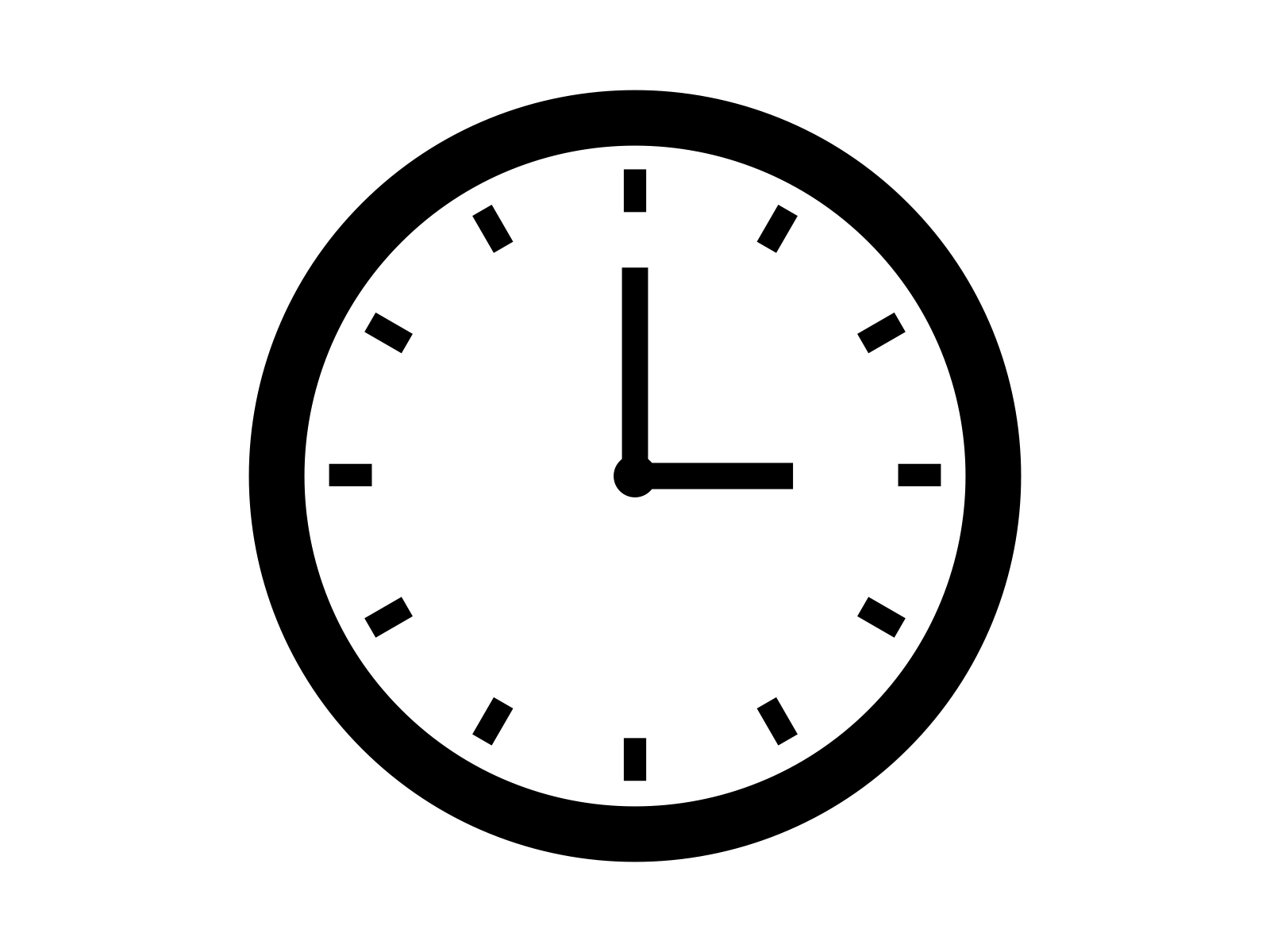 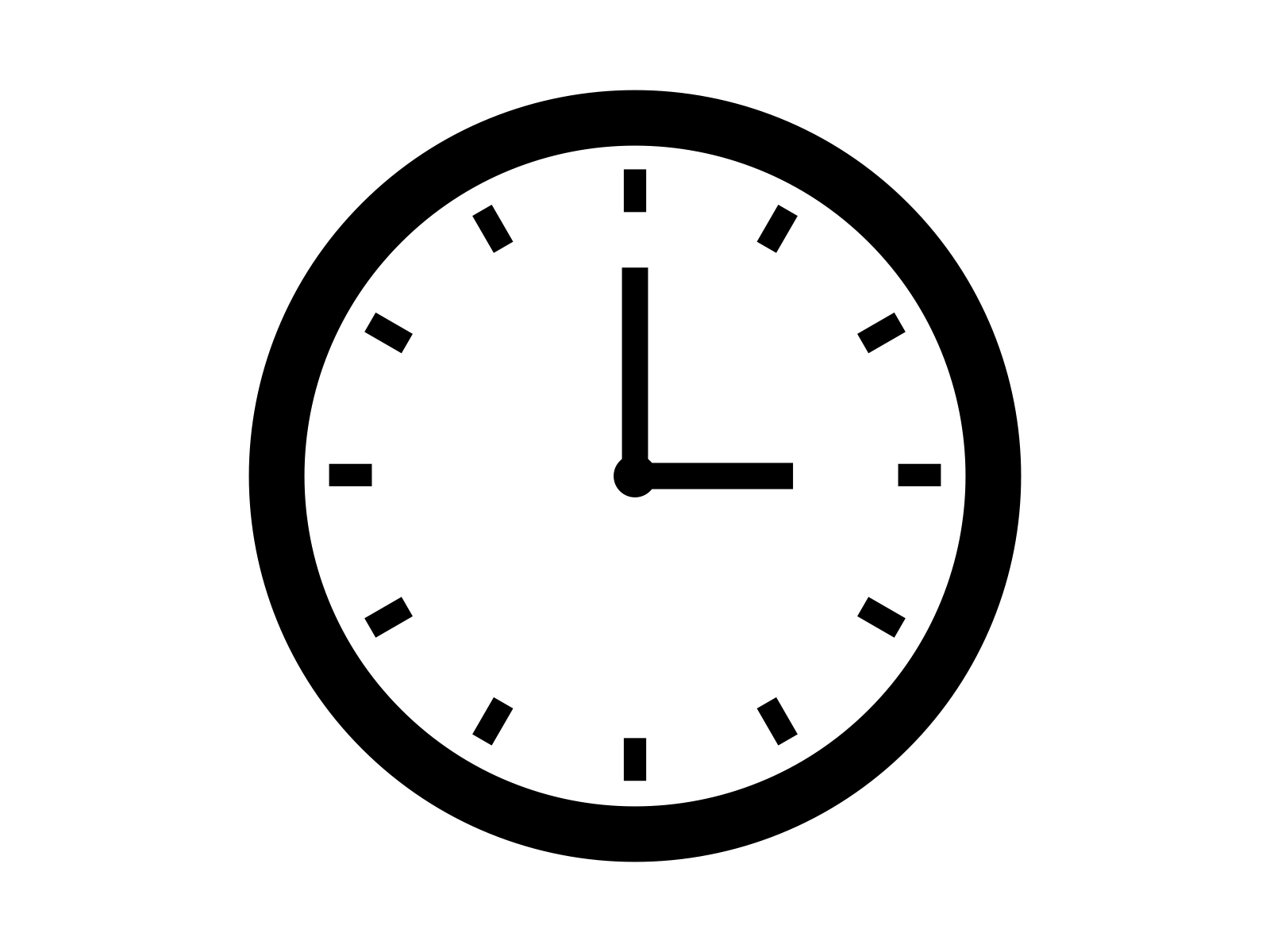 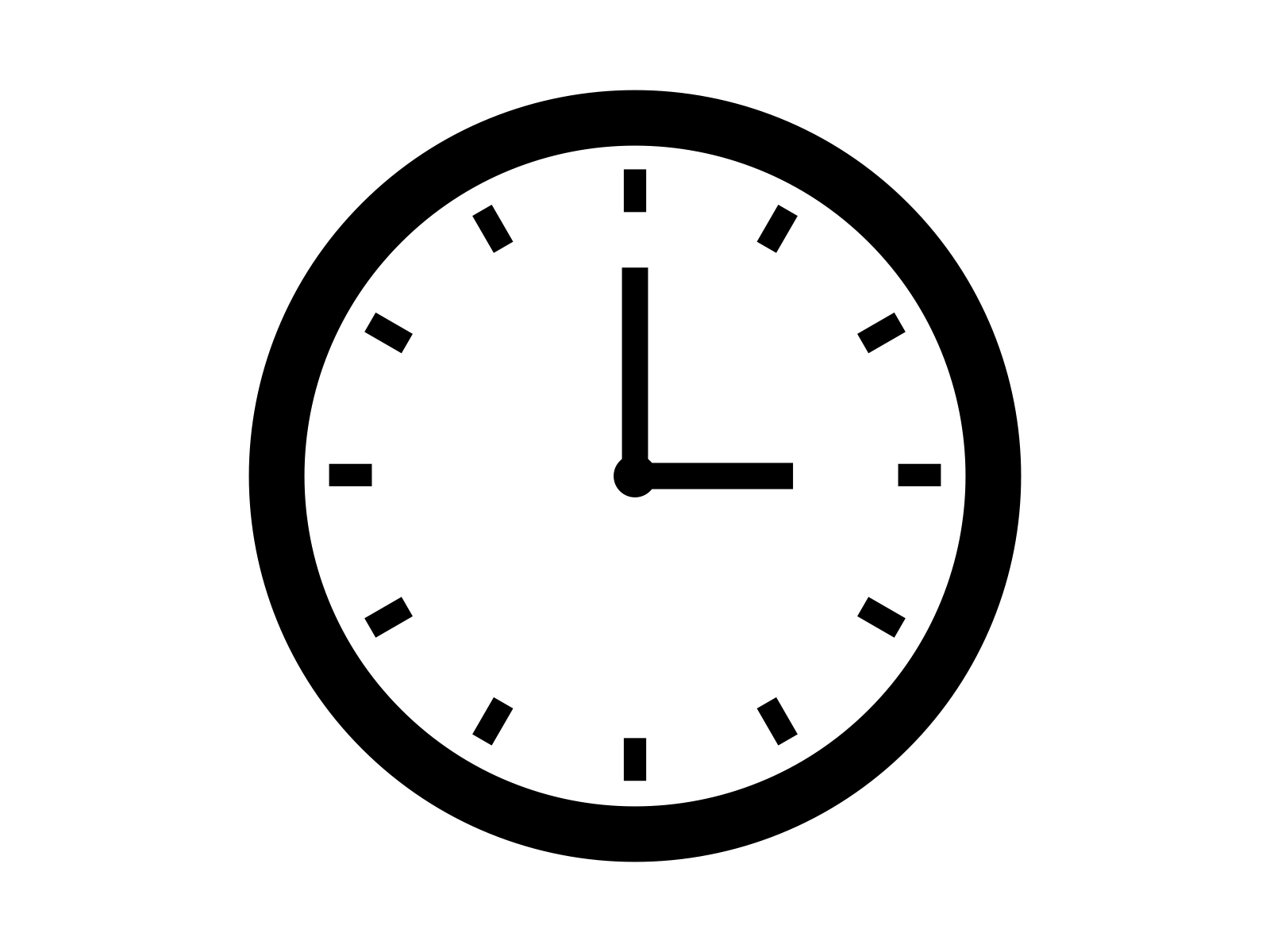 ＋1
＋1
＋1
－1
＋1
－1
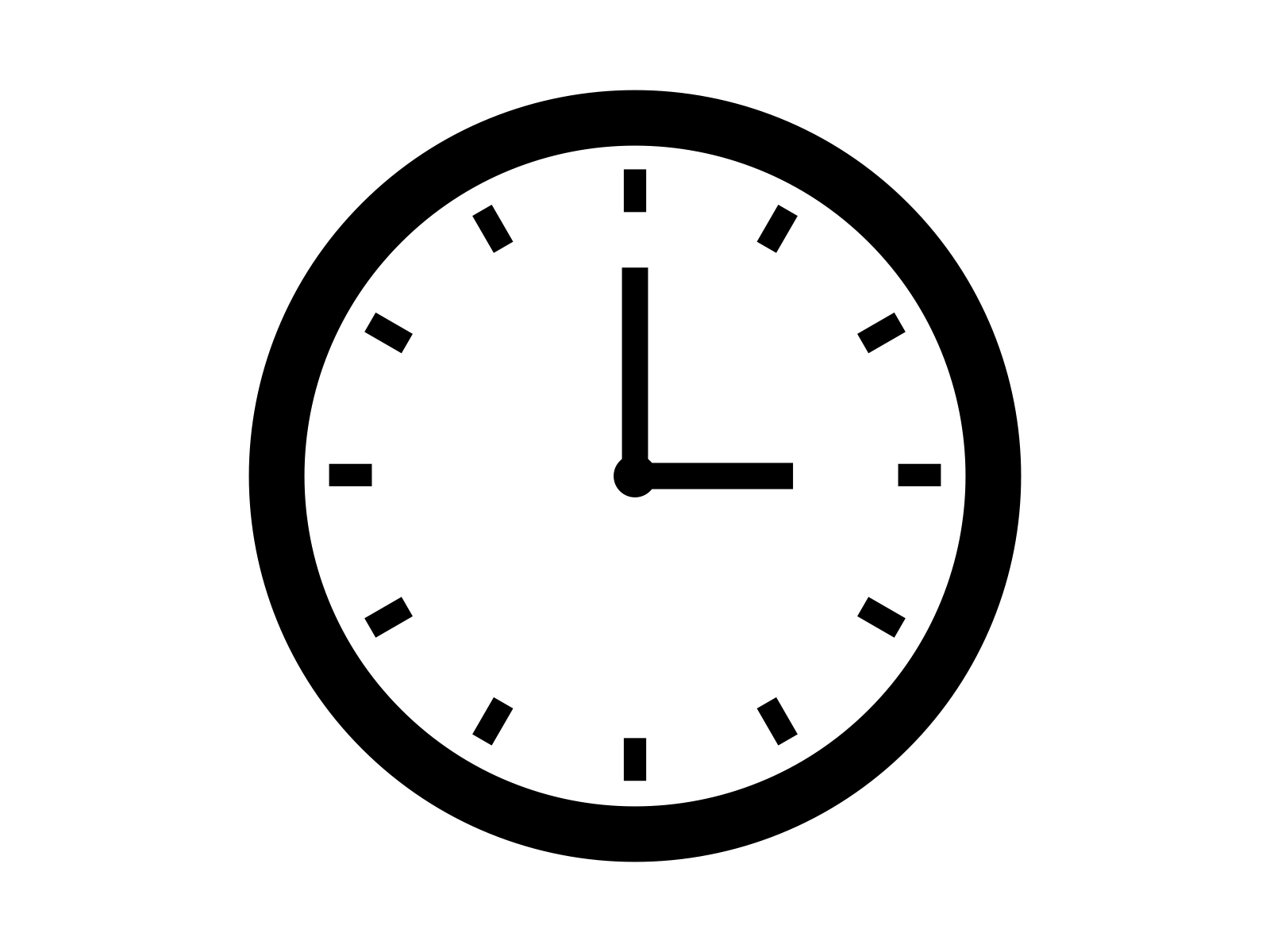 ＋1
＋1
＋1
＋1
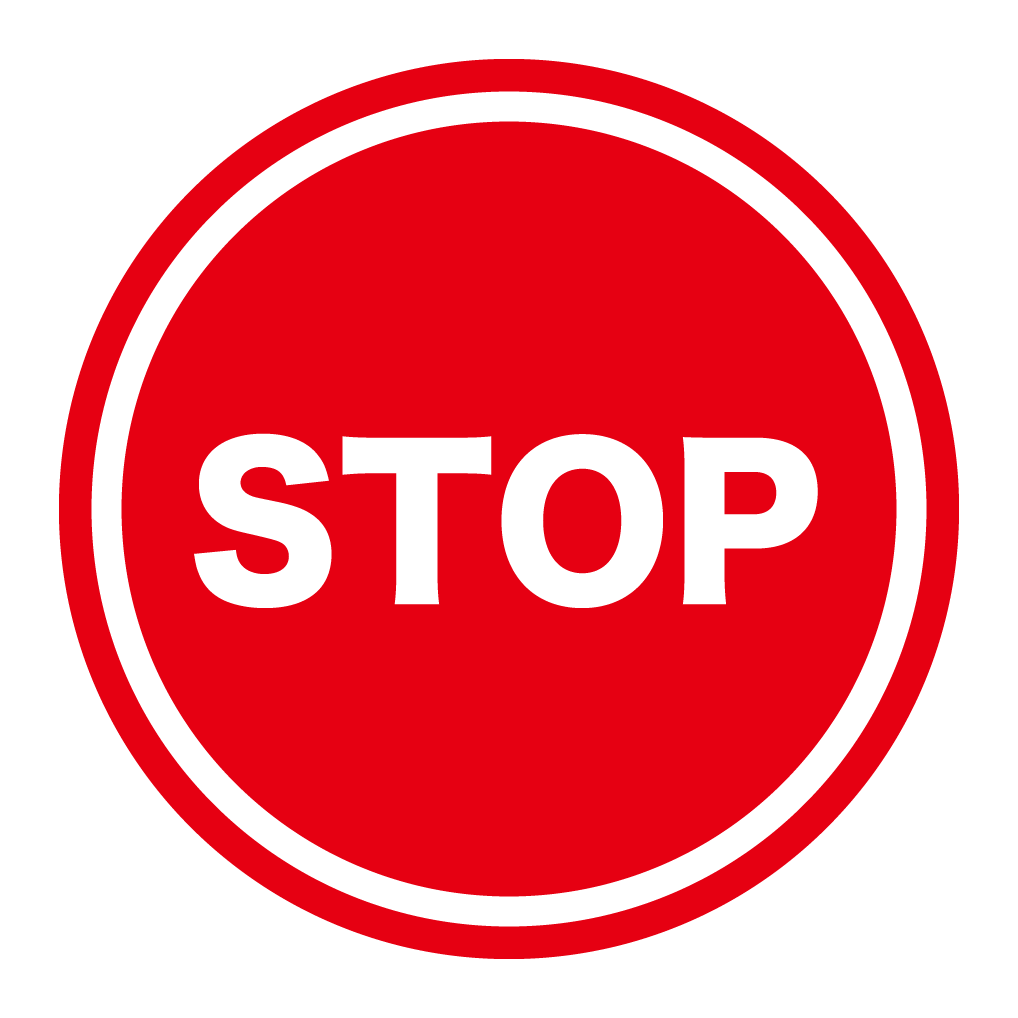 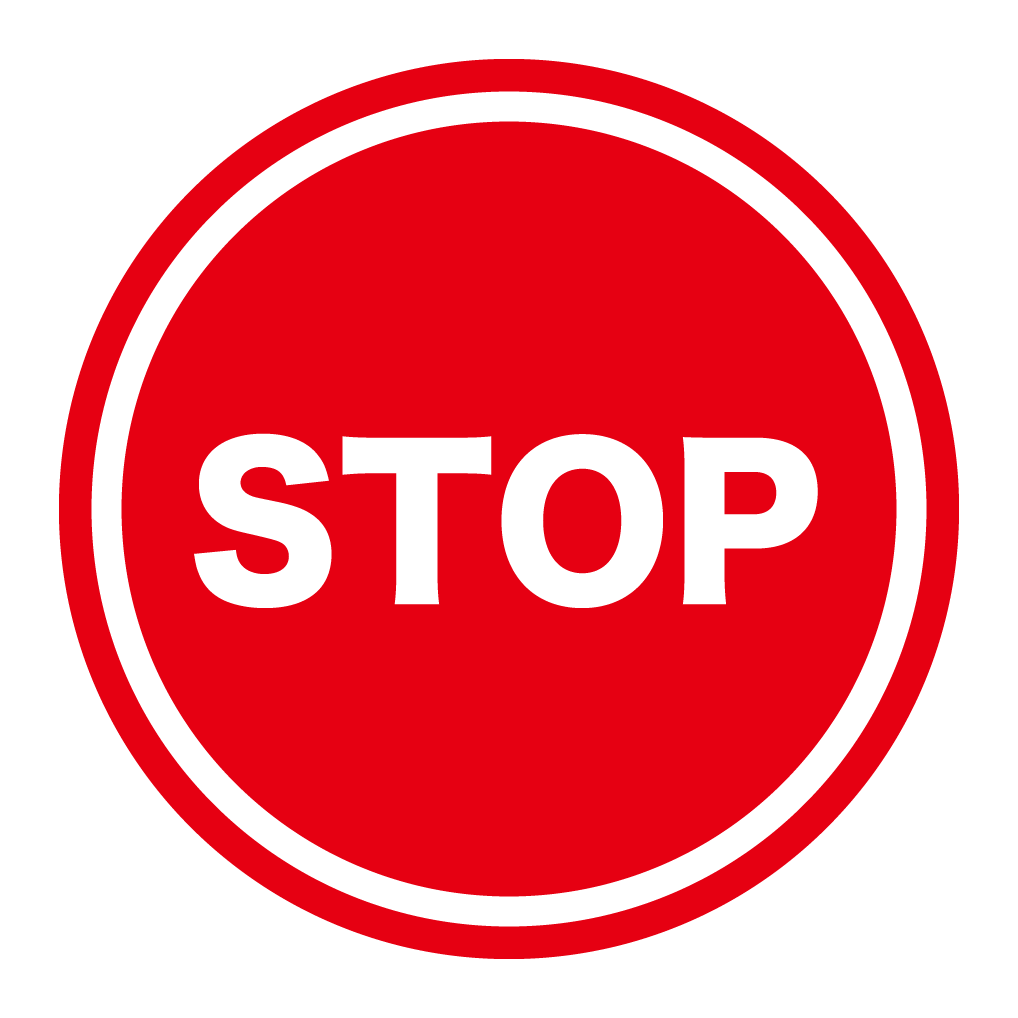 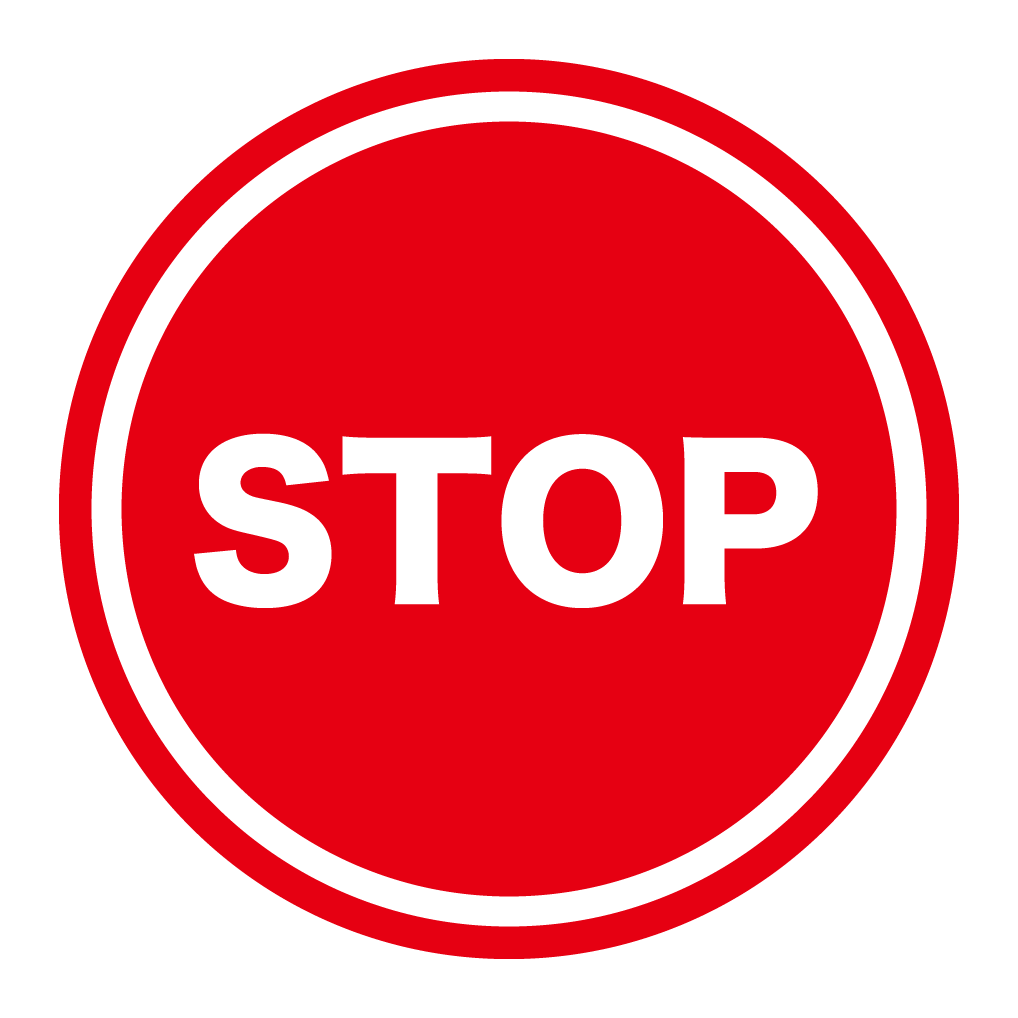 ＋1
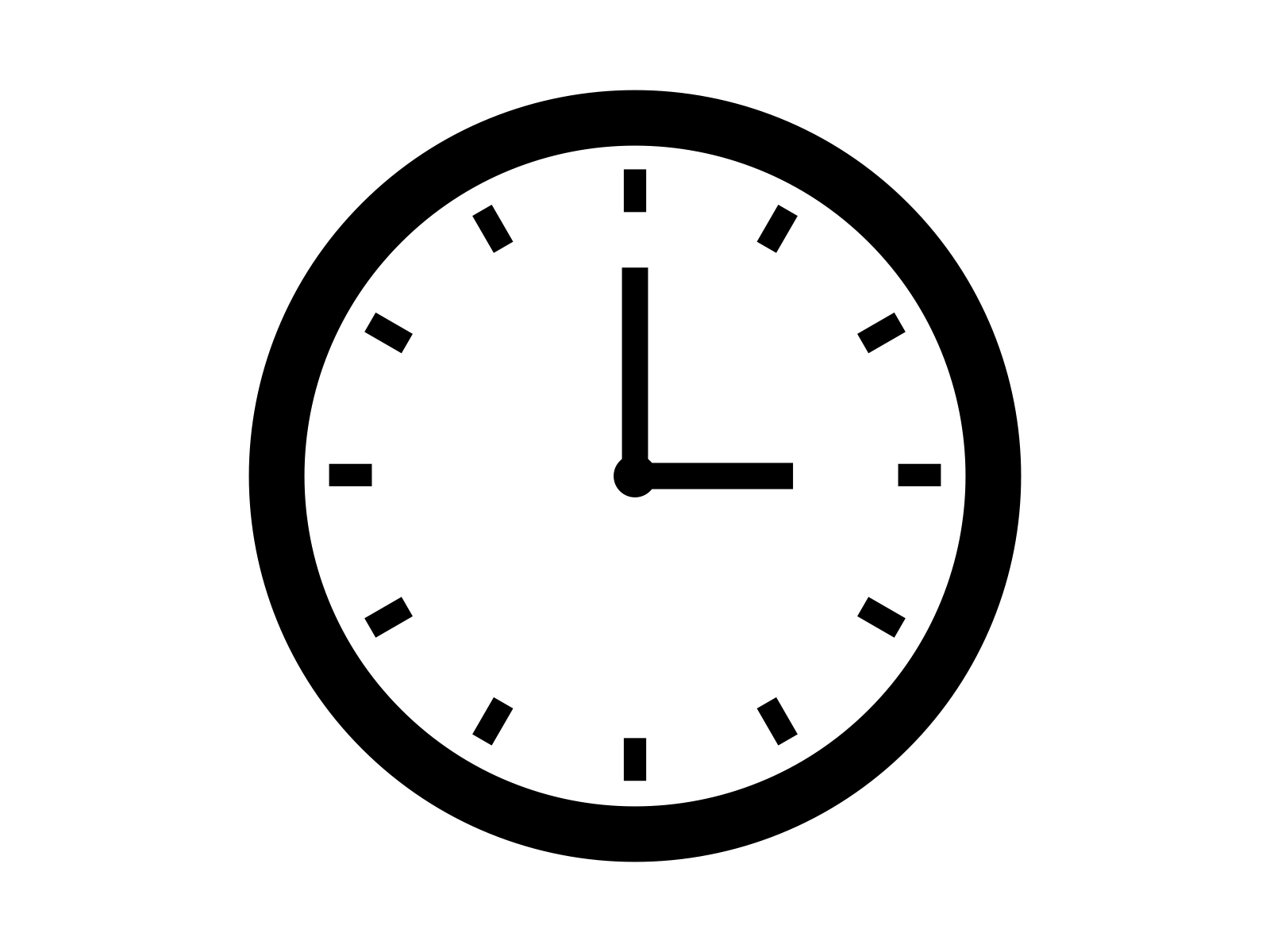 ￥
￥
￥
￥
＋1
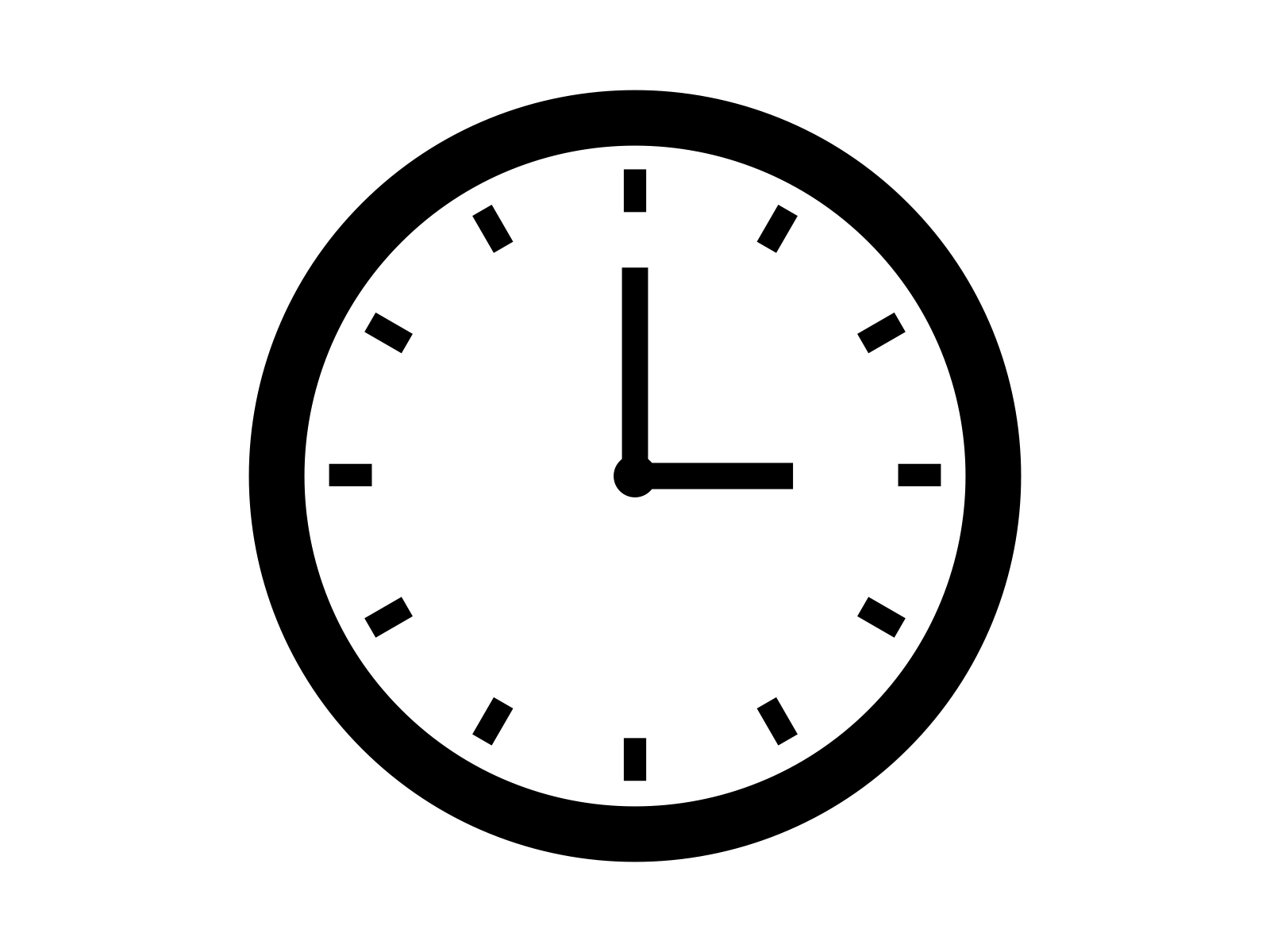 マークとる
＋1
＋1
＋1
＋1
＋1
＋1
－1
+１
－1
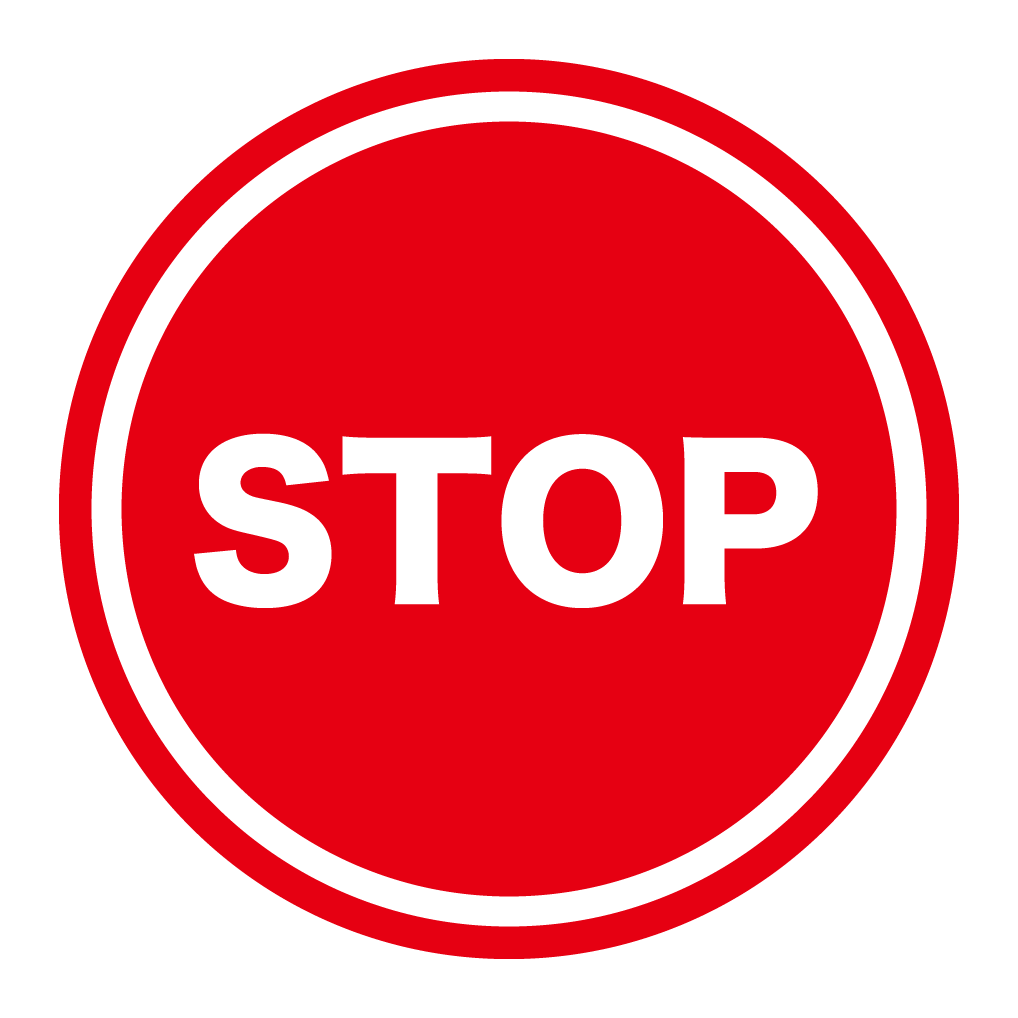 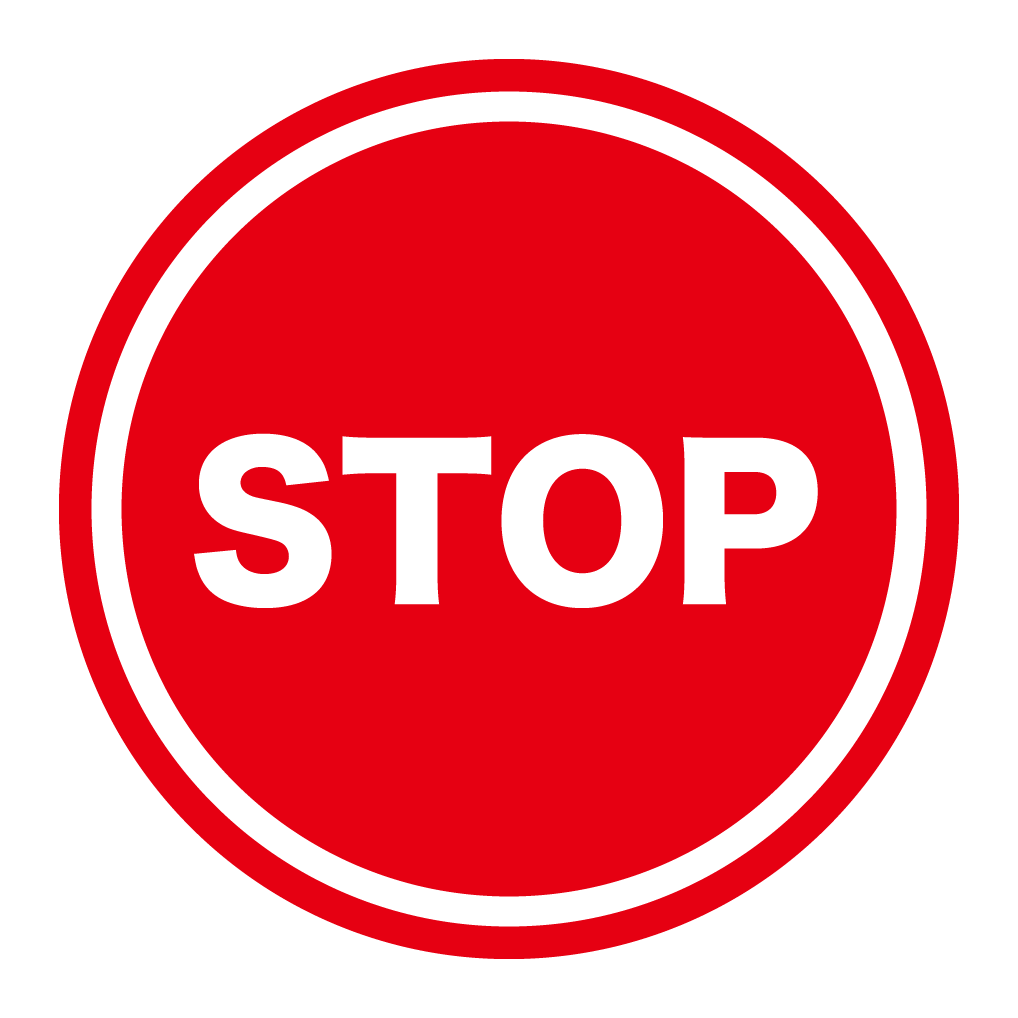 GOAL
－1
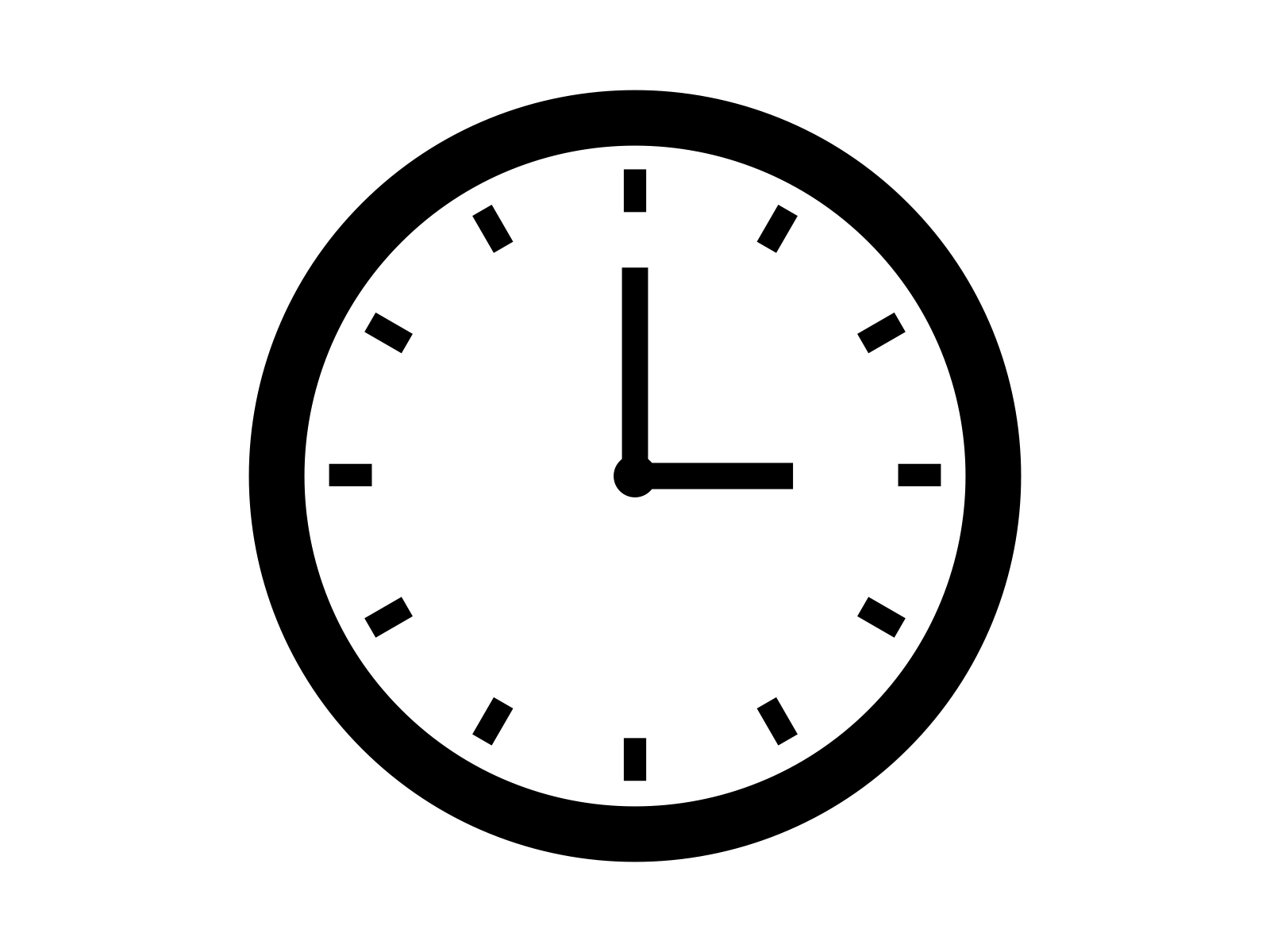 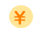 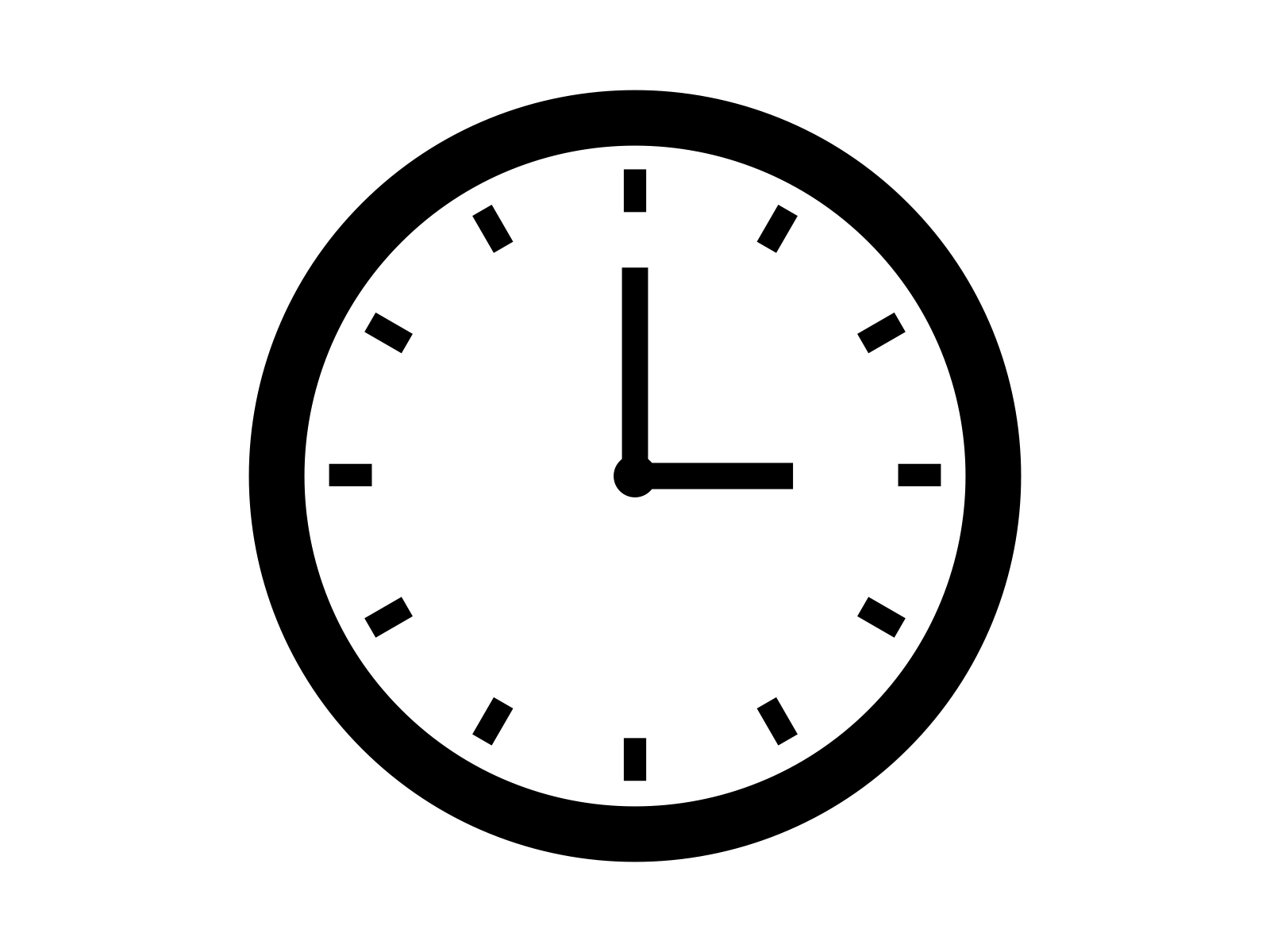 －1
￥
＋1
＋1
－1
￥
￥
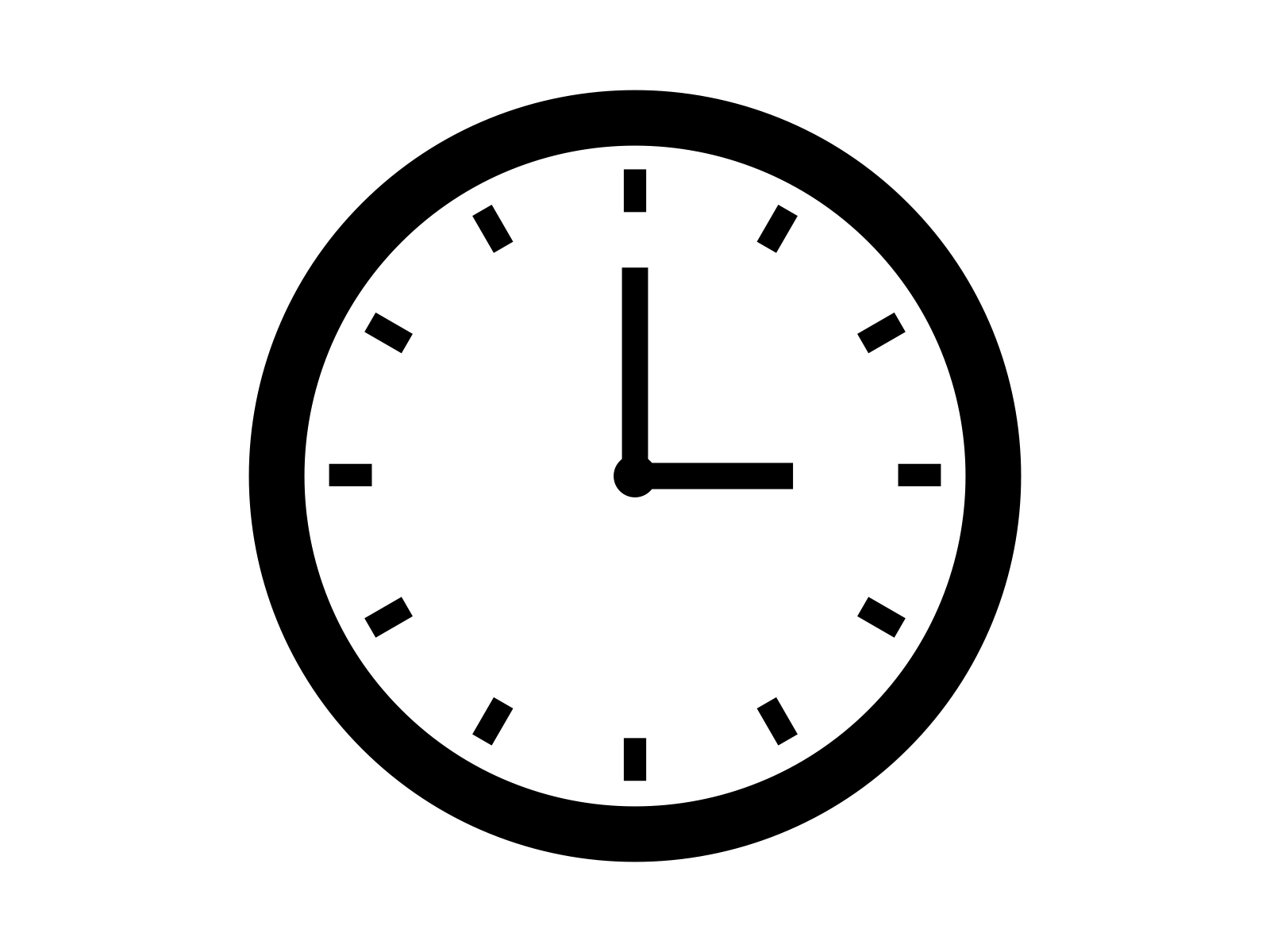 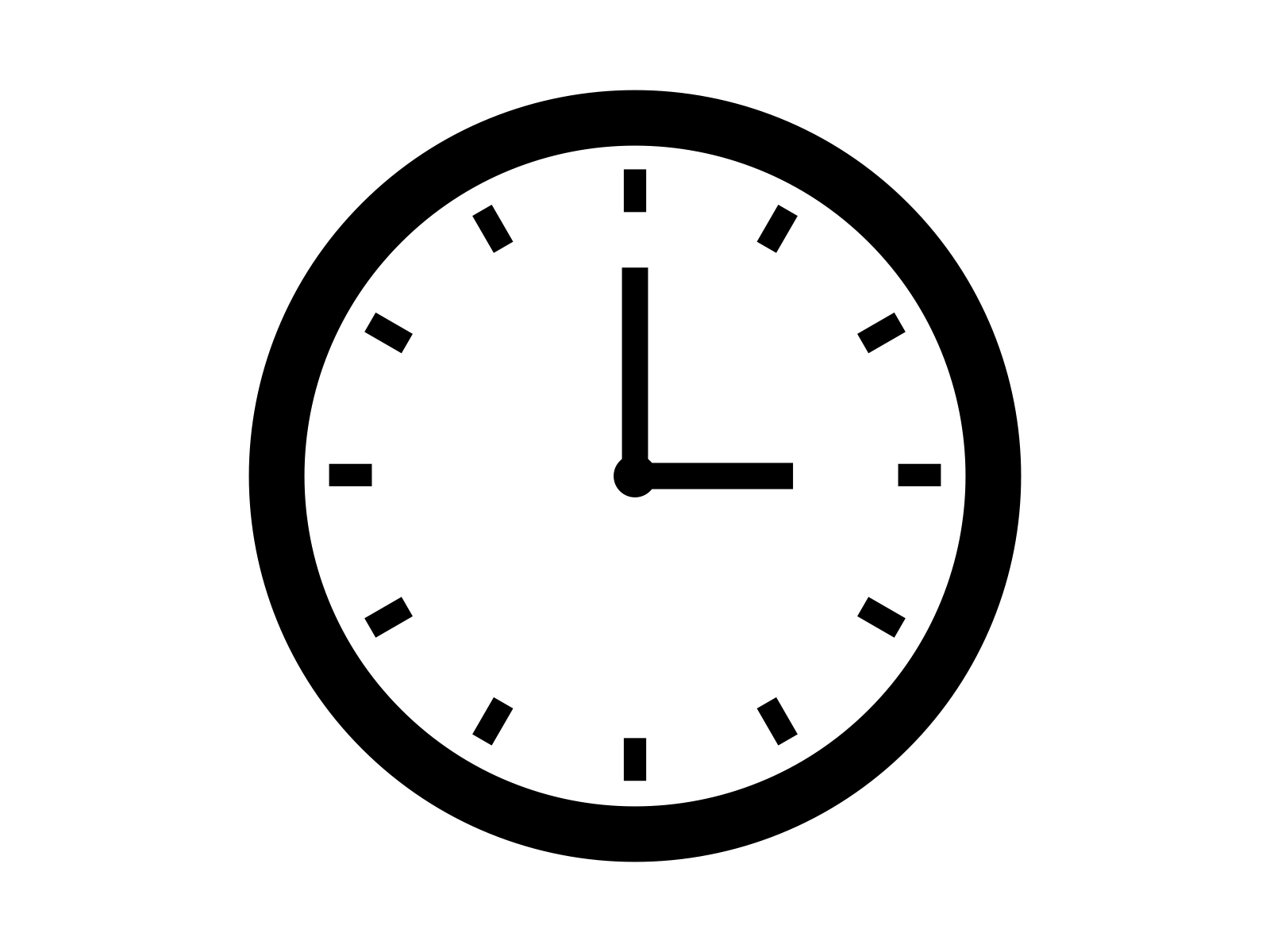 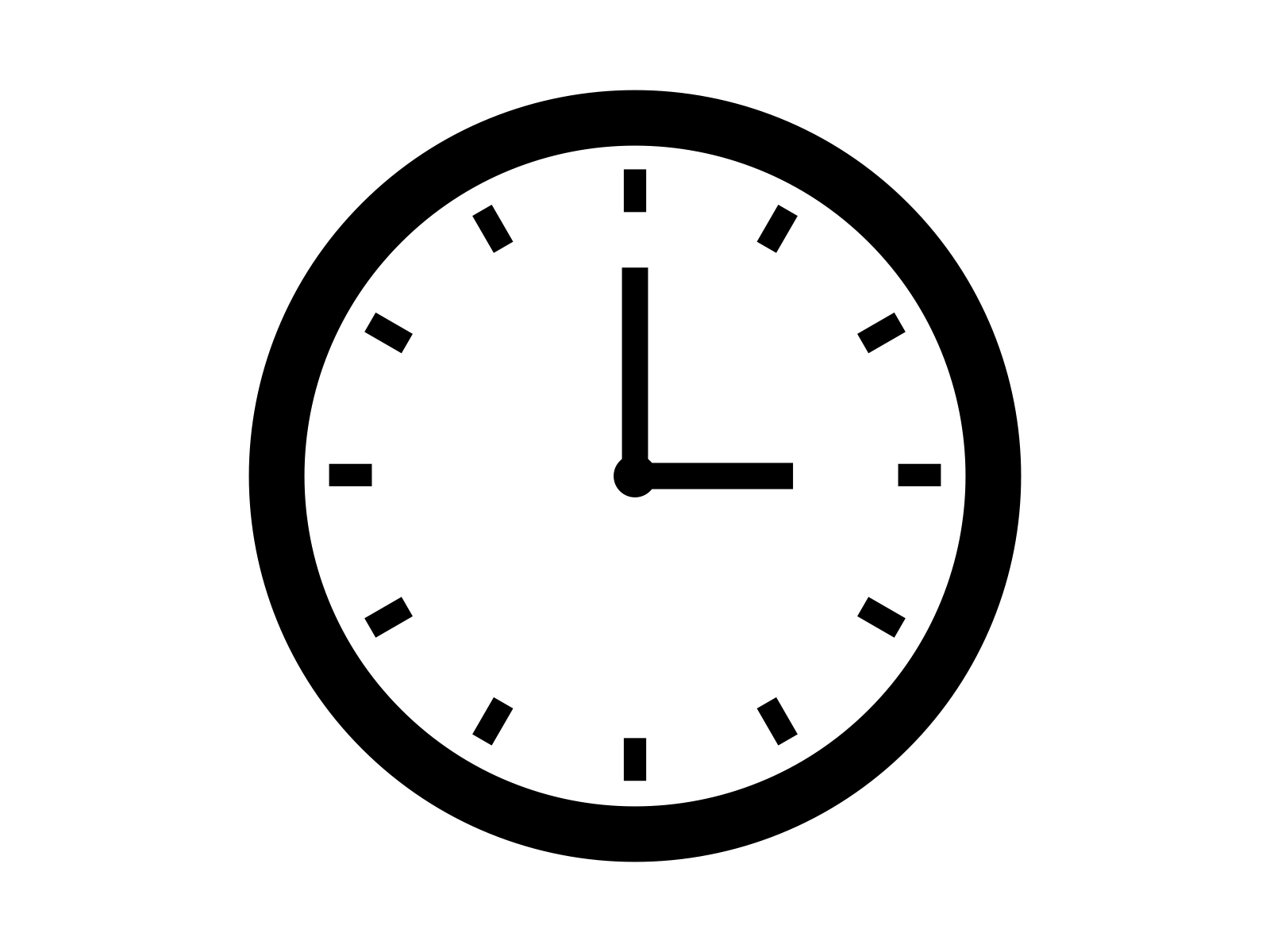 ＋1
－1
＋1
＋1
＋1
＋1
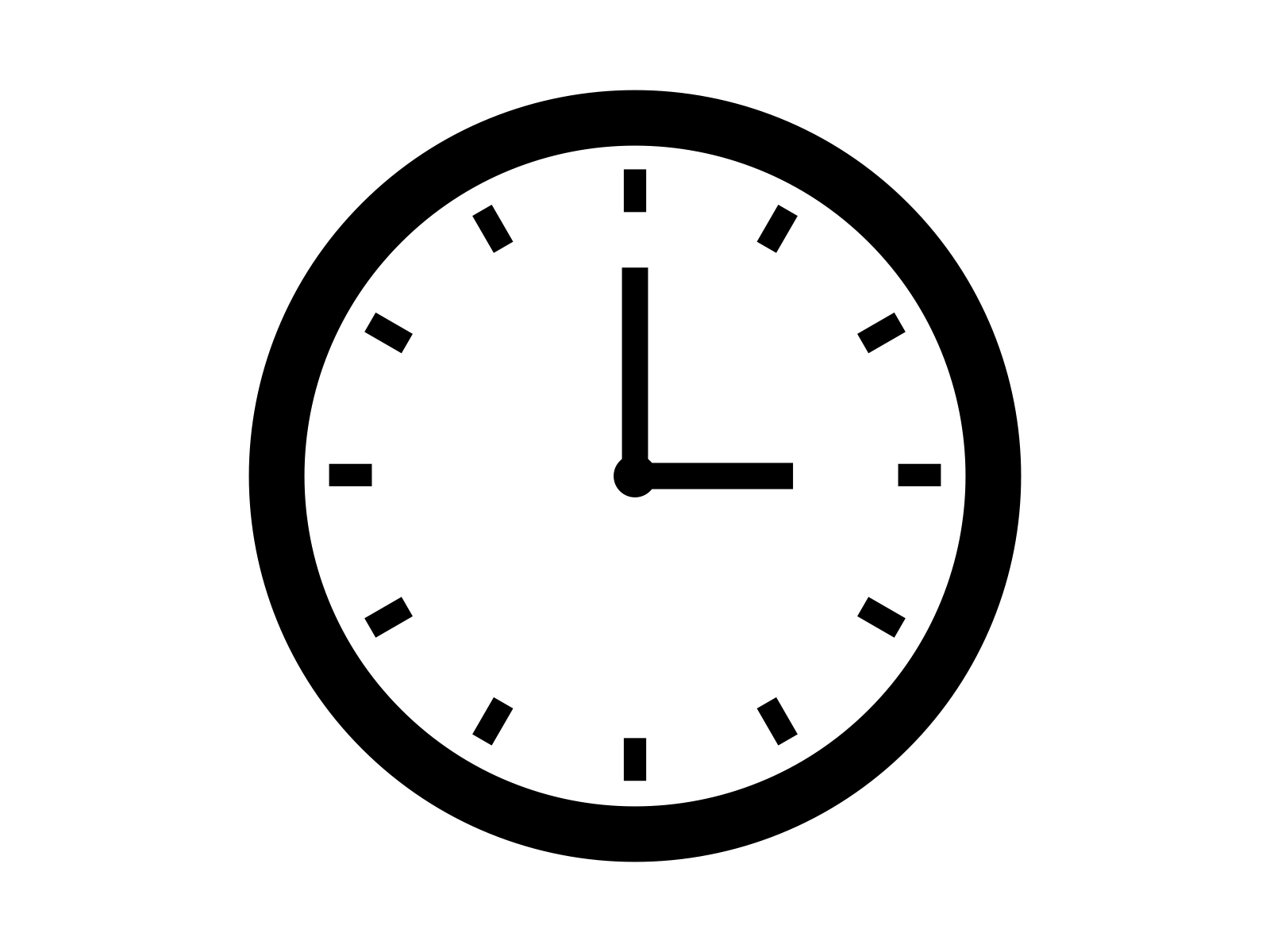 ＋1
＋1
＋1
＋1
＋1
＋1
＋1
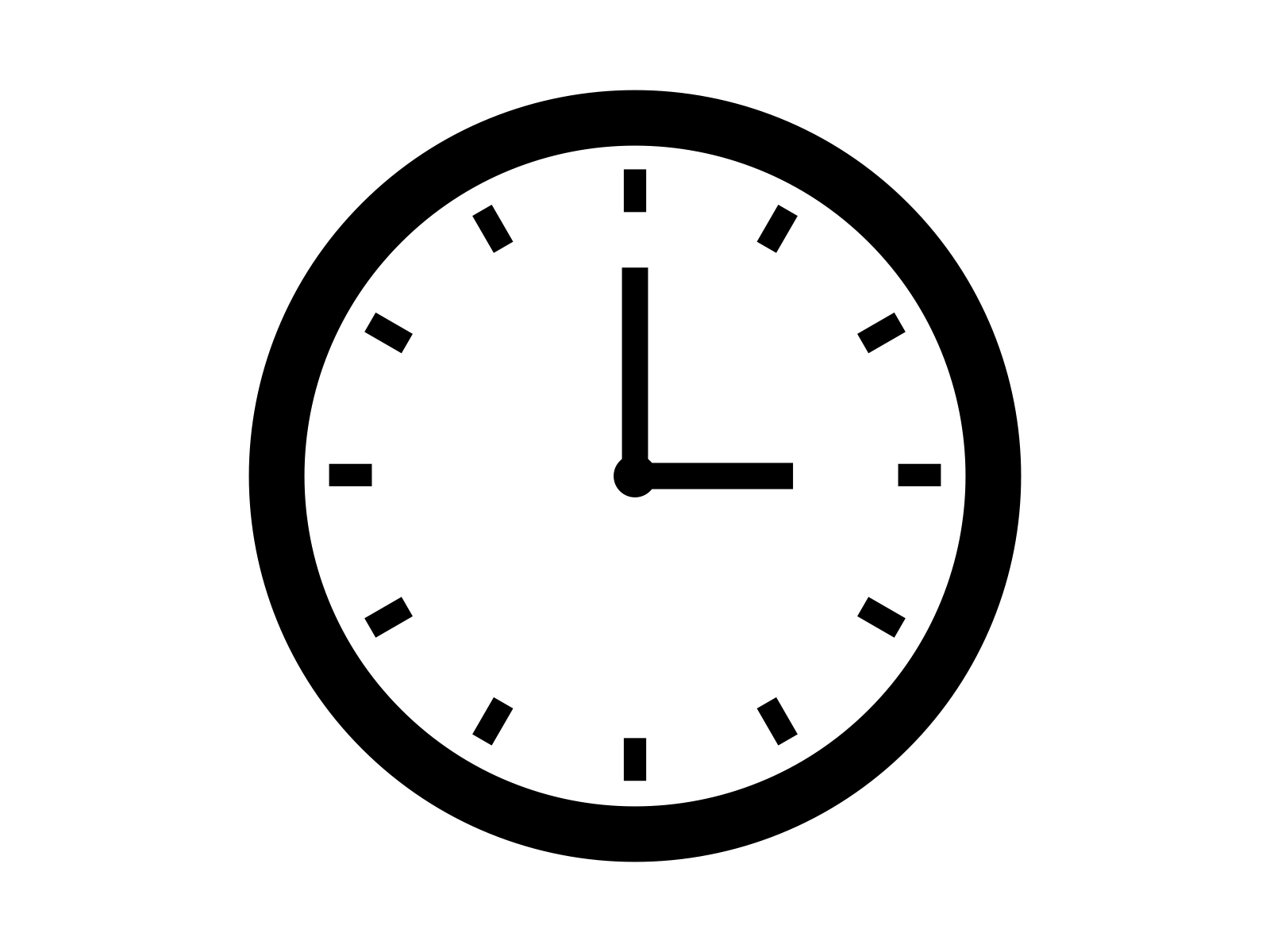